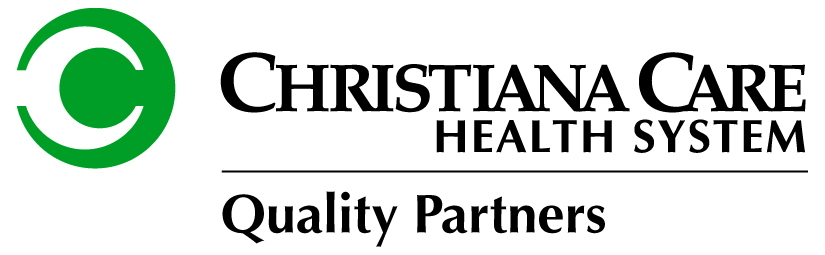 * All committees staffed with a majority of community-based physicians.
CCQP Board Members
Dr. Alan Greenglass, Chair

Sharon Anderson

Dr. Kert Anzilotti

Patrick Grusenmeyer

Dr. Randeep Kahlon

Dr. Janice Nevin

Dr. Leonard Nitowski

Dr. John O’Neill

Dr. Edward Sobel
CCQP Committees
Quality Improvement
Clinical Operations
Reimbursement
Employed:
Dr. Margot Savoy - Family Medicine
Dr. Albert Rizzo - Pulmonary
Dr. Jason Silversteen - Neurology
Dr. Mark Cipolle - General Surgery
Employed:
Dr. Beth Fisher Jones - Family Medicine
Dr. Roger Kerzner - Cardiology
Dr. Elizabeth Zadzielski - Ob/Gyn
Dr. Cynthia Heldt - Internal Medicine
Employed:
Dr. Todd Harad - Vascular Surgery
Dr. David Bauman -  Family Medicine
Dr. Vinay Maheswari -  Pulmonary
Dr. Tim Manzone - Nuclear Medicine
Community Based:
Chair: Dr. Charles Reese - Emergency
Dr. Martin Gavin - Nephrology
Dr. Helen McCullough - Ob/Gyn
Dr. Anthony Furey - Cardiology
Dr. Rush Fisher - Orthopaedics 
Dr. Ashish Khandelwal - Hospitalist
Dr. Jason Hann-Deschaine - Pediatrics
Community Based:
Chair: Dr. Shilpa Mehta - Meds/Peds
Dr. Gregory DeMeo - Ob/Gyn
Dr. Joseph Bennett - Surgical Oncology
Dr. Matt Cooper - Anesthesia
Dr. Theodore Saad - Nephrology
Dr. Robert Kopecki - Internal Medicine
Dr. Alan Micklin - Cardiology
Community Based:
Chair: Dr. J. Wesley Clayton - General Surgery     
Dr. John Powell - Emergency
Dr. Steven Katz - Anesthesia
Dr. Rebecca Jaffe - Family Practice
Dr. Nate Merriman - Gastroenterology 
Dr. Jamil Khatri - Medical Oncology
Dr. Elliott Leitman - Orthopaedics
Board Facilitator:
Dr. John O’Neill  - Internal Medicine
Board Facilitator:
Dr. Kert Anzilotti - Radiology
Board Facilitator:
Pat Grusenmeyer
CCQP Committees
Credentialing
Governance
Employed:
Dr. David Bercaw - Family Medicine
Dr. Michael Sneider - Radiology
Employed:
Dr. Gerald Fulda - Surgical Critical care
Dr. Omar Khan -  Family Medicine
Dr. Stephen Kushner - Family Medicine
Community Based:
Chair: Dr. Alfred Bacon - Infectious Disease
Dr. Wasif Qureshi - Cardiology
Dr. Gary Witkin - Pathology
Dr. Tony Cucuzzella - Physical/ Rehab Medicine
Dr. David Solacoff - Orthopaedics
Community Based:
Chair: Dr. Scott Roberts - Physical /Rehab Medicine 
Dr. Dick Hindin - Anesthesia 
Dr. Javed Gilani  - Internal Medicine
Dr. Jared Hossack - Gastroenterology
Dr. Matthew Rubino - General Surgery 
Paula Paul, PA-C - Emergency
Board Facilitator:
Dr. Randeep Kahlon - Orthopaedics
Board Facilitator:
Dr. Len Nitowski - Emergency
6-11-2014
Page 2